Business Continuity Exercise Staffing – Reduced Availability
NHS England – Emergency Preparedness, Resilience and Response (EPRR)
Content
Business Continuity Management Cycle
Exercise
Aim
Objectives
Ground Rules
Exercise Background
Scenario & Questions
Feedback / Evaluation
[Speaker Notes: The content of this exercise is to help give a quick summary of why we are exercising the plan with an outlined of the exercise itself and the area it is testing within the plan.]
Elements of Business Continuity
[Speaker Notes: The Business Continuity Management Cycle outlined the steps taken to identify risk to the organisation (Business Impact Assessment) that helped develop the strategies and mitigation arrangements captured within the Business Continuity Plan. This stage is to help test how robust the plan is.]
Aim
To provide delegates with an opportunity to evaluate and enhance the operational effectiveness of the business continuity plans (inputs & outputs) and provide learning opportunities.
Objectives
To facilitate learning opportunities
To enable delegates to identify the strengths and weaknesses of the business continuity plans 
To assess the interoperability of the business continuity plans and use subsequent learning to outline further enhancements
Ground Rules
Please nominate a scribe
The exercise should be viewed as an opportunity to rehearse the responses in the plan, to identify problems and potentially make mistakes, in a safe environment.
Any comments, problems, issues or other contributions made should be captured in helping improve the plan.
Exercise Background
Your organisation may be affected by staffing issues for a number of reasons which include:

Recruitment and retention problems e.g. specialist skills
Sickness (short and medium term) e.g. infectious diseases / contagious illness
Travel disruption (numerous causation factors) 
Industrial action (planned)
Building closures and insufficient recovery locations
Unexpected surges e.g. patients from an event or incident or general pressures.
Inject One
The Met Office have issued a severe weather warning of snow and sub-zero temperatures which are predicted to hit all areas of the country within the next 48 Hours.
Considerations
What are the immediate actions required?
Who should be informed and why?
What are the next steps, evaluate the options?
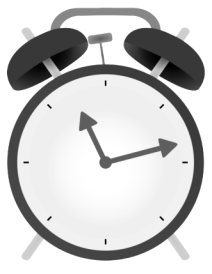 Add Timeframe
[Speaker Notes: These questions are about horizon scanning and recognising potential risks that may cause impact to the organisations business.

What are the immediate actions required?
Recognition that there may be risks to staff getting into work and potential disruptions to suppliers. 

Who should be informed and why?
Does communication need to be made with staff? How would this be done? Would anyone else need to be notified?

What are your next steps, evaluate the options?
Does the organisation tie its IT recovery / telecommunication plan into Business Continuity Plan?]
Inject Two
Plus 48 Hours. 
Early intelligence indicates that 50% of staff have not been able to attend work due to heavy snow flurries and low temperatures which has severely impacted the road network and public transportation. Patient numbers are expected to increase due to the adverse weather.
Considerations
What are the primary concerns and actions required
Who will undertake the leadership roles
Who will you liaise with and why
What are the next steps, evaluate the options.
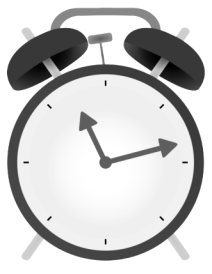 Add Timeframe
[Speaker Notes: Further questions and prompts:

What are the primary concerning and actions
When would you activate the BC plan and how would this be done in and OOH? 
Who would need to be notified and by whom? 
Who will undertake the leadership roles?
Is this outlined within the plan?
How would the decision be made?
What would happened if they were part of the staff cohort that had not arrived to work?
 Who will you liaise with and why?
Does the plan outline key partner and suppliers?
Does the plan outline communication strategy in notifying key commissioner, stakeholder or parties?
Do key partner and suppliers has access to the BC plan or are familiar with you responses?
How will the organisation recognise which staff are in and are unable to attend work? 
What are the next steps, evaluate options 
What is the short term plan on the initial incident? 
How will you recognise minimum staffing levels? 
Would you be able to recognise the work they are doing and which would fall within the critical function of the business? 
Are mitigation measures outlined within your BC plan?
Maximum Period of Disruption – Is this recognised within the plan?
Recovery Time Objective – Is this recognised within the plan?]
Inject Three
The latest Met Office predications indicate that the current severe weather will last another 48 hours, this is having a significant impact on the local health economy.
Considerations
What are the next steps, evaluate the options 
What are the prioritised activities
Who are your interested parties
Who will you continue to liaise with and why
What are your interdependencies (inputs & outputs) and how will the impact be managed. 
What is the key element of your plan for managing the recovery.
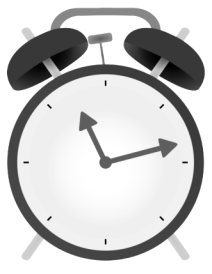 Add Timeframe
[Speaker Notes: Further questions and prompts:

What are the next steps, evaluate options?
Can you recognise which staff could make the shorter journey into work or if staff could work from home or elsewhere? 

What are the prioritised activities?
Critical functions vs. Maximum Period of disruption

What are your interested parties?
Local Health Economy/ Private partners
 
Who will you continue to liaise with and why?
Communication strategy i.e. public, staff or key partners

What are you interdependencies (inputs and outputs) and how will the impact be managed?
Is this outlined clearly within the plan?

What are your key elements of your plan for managing the recovery?
When will you look to start recovery?
How will you recover all services and is this stated or linked to any recovery plan?]
Review
Scenarios tested:
Horizon scanning to risks
Understanding of plan activation procedures and communication
Review of what is within the plans to help identify:
leadership, interdependencies, and mitigation
Recovery of services
Feedback
What actions did we capture as a result of this exercise?
What do we see as the next steps?
Dissemination of an exercise report (if required)
[Speaker Notes: This section of the exercise is for the group to feedback to facilitator. 

Next steps could include?

Exercise report to capture all discussions and actions
Further training or meeting down the line to follow-up on the actions and discussions captured
Further awareness training on BC plans required? 
Review of other key partner or supplier BC plans that may give further understanding and detail]
Questions
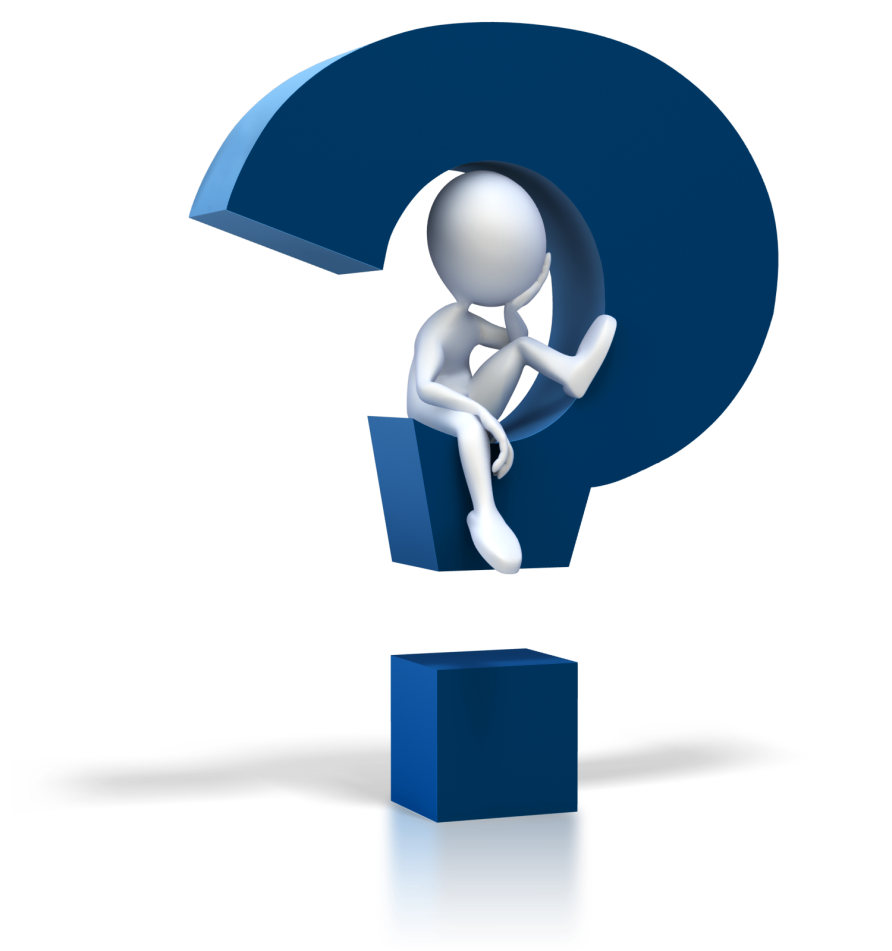 [Speaker Notes: Ask for questions and ensure to collect all scribing notes taken to develop exercise report.]